Afrikansans Solution
Separate but Equal

Presented by:
Different Groups Have tried Different Tactics
Legal Challenges
Civil Disobedience
Separation from Whites

We are More Divided 
    than Ever
What will work best in 
    the future to create an equal 
    America?

Support Links:
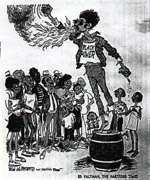 GOAL: CREATION OF A SEPARATE BLACK STATE
STRATEGIES:

*   Lobby Congress to Pass 
     Constitutional Amendment 
     Creating Afrikansas: an All-Black 
     51st State

*   Massive Nation-Wide Boycotts
     of All Stores

Media Campaign Urging Business to Pressure Congress to Act

Support Links:
INSERT 
VIDEO CLIP
HERE
Arguments for the Strategy
Requires An Independent 
     Economic & Political Power 
     Base

*   Blacks Lack Enough Economic 
     Clout to Influence Political Leaders

*   When Owners Suffer Economic
     Losses, Will Pressure Congress

*   Sympathetic Media Coverage Will Sway Public Opinion 

Support Links:
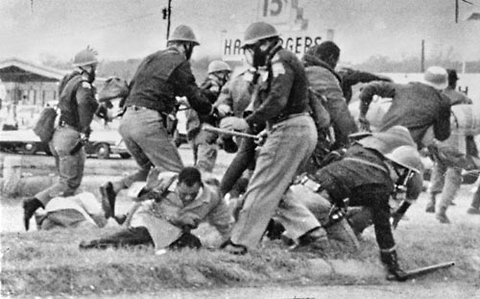 Arguments Against Strategy
Separate is not equal

Boycotting and lobbying 
    processes are slow

1968 is not 1963

Tensions may make things worse

Support Links:
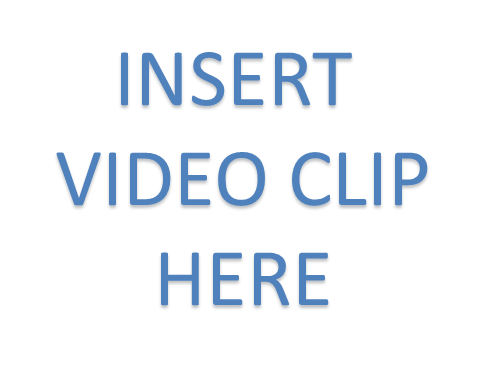